Experience first, Formalize later
Lindsey Gallas and Luke Wilcox
East Kentwood High School
www.TheStatsMedic.com/chicago2018
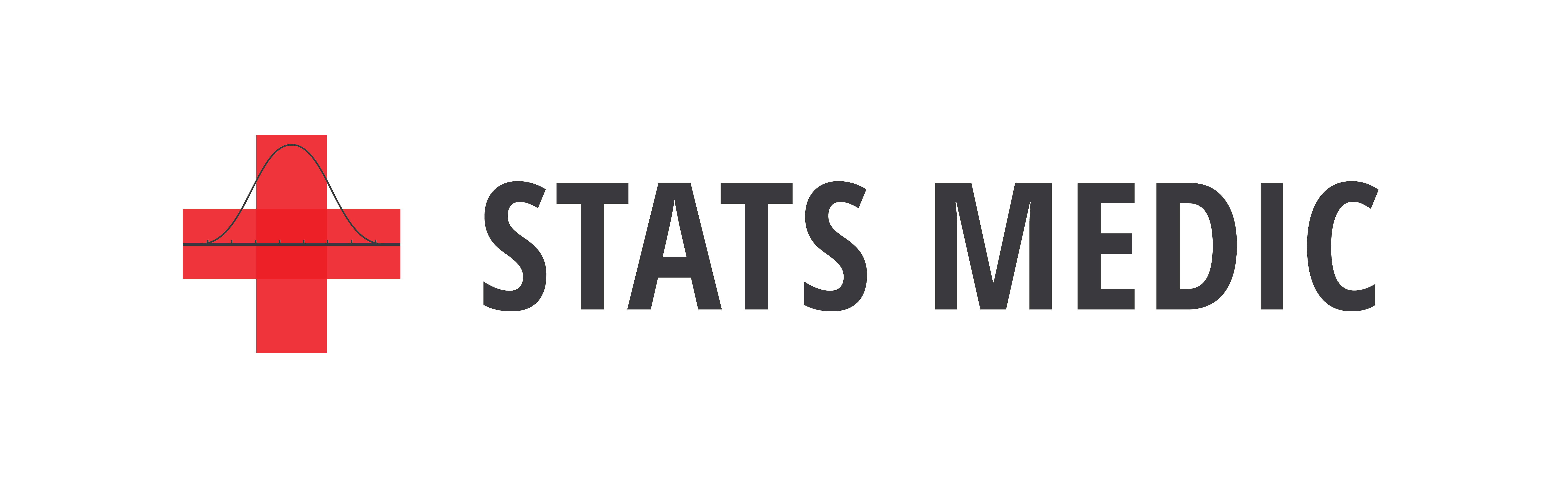 Introductions
What is one thing you learned this morning?

What is one thing you would like to know. more about from this morning’s session?
Three Activities
(1) Function Families
(2) Discovering Special Right Triangles
(3) The Walking Dead
Experience First, Formalize Later
Things to think about when creating activites:
Engaging context
Address learning targets
Low floor, high ceiling
Scaffolding and linking questions
Concrete to conceptual
Discussion
What did you notice? 
What do you wonder? 


Questions?
Planning
In your teams:
Make a plan for how you can implement this teaching method in your classroom in the coming weeks.
Create/modify activities that incorporate the Experience First, Formalize Later method.
Resources
To get digital copies of all handouts, go to 
TheStatsMedic.com/chicago2018. 
Contact:
Email: Lindsey@TheStatsMedic.com and Luke@TheStatsMedic.com
Website: TheStatsMedic.com
Twitter: @TheStatsMedic
Facebook: TheStatsMedic
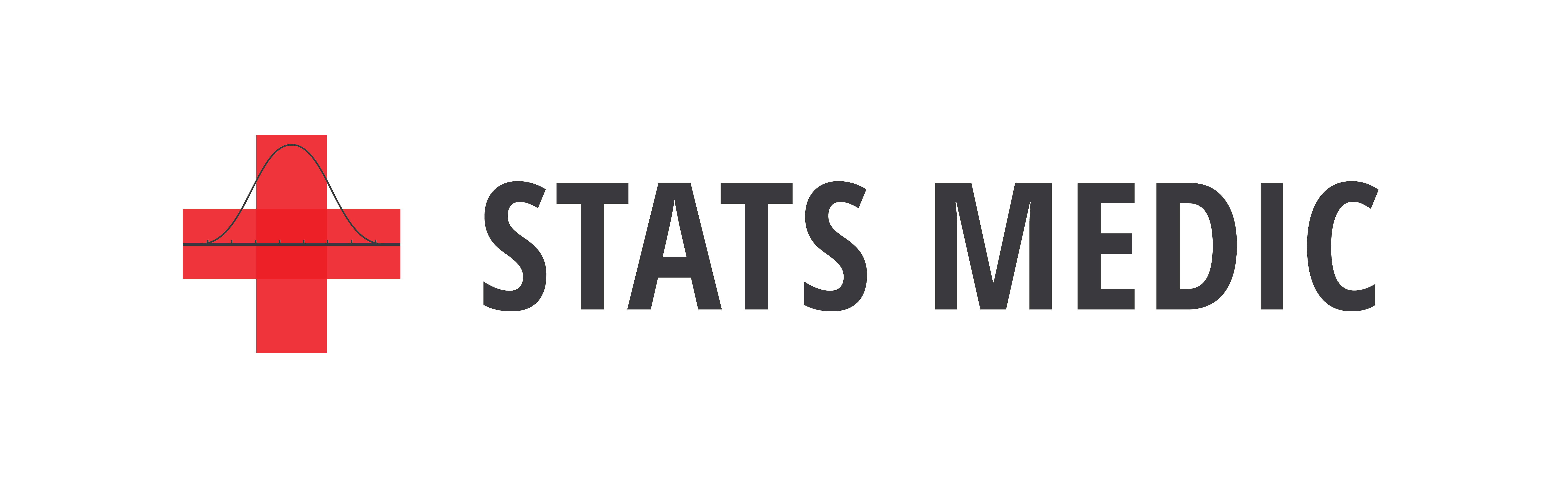